EL DIBUJO BOB
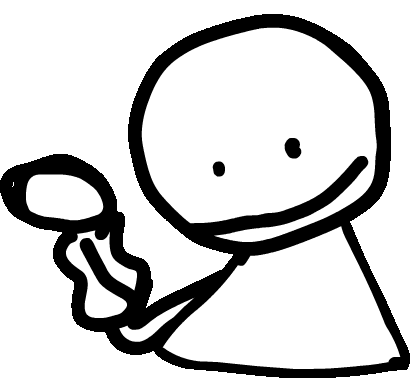 NIÑO : ( agarra sus colores y su lápiz) mmmmm que creare
NIÑO 2: oye que histe oye el dibujo esta bueno 
NIÑO: gracias si me salio bonito 
NIÑO: oye agarrede tu dibujo para mostrale a mis compañeros 
NIÑO2: ok esta  bien les va a gustar  
Actor juan pablo jara villacrez